ชื่อเรื่อง
Title
LOGO 
หน่วยงานผู้นำเสนอ (ถ่ามี)
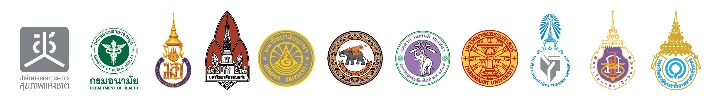 การประชุมวิชาการแลกเปลี่ยนเรียนรู้
การประเมินผลกระทบด้านสุขภาพ พ.ศ. 2566
HIA Forum
2023
ชื่อผู้นำเสนอ 
หน่วยงาน
ผลการวิจัย (Result(s))
บทนำ (Introduction)
วัตถุประสงค์ (OBJECTIVE(S))
วิธีการวิจัย (METHOD(S))
สรุปและอภิปรายผล  (Conclusion(s)&Discussion)
อ้างอิง (REFERENCES)
Acknowledgements
CONTACT INFORMATION